Тема:    "Жити - Батьківщині служити!"
Урок –української звитяги з елементами гри
Мета: формувати розуміння єдності й цілісності України, сучасну національну ідентичність на кращих прикладах мужності і звитяги, виявлених нинішніми захисниками Батьківщини, на героїці сучасної боротьби за незалежність і цілісність держави; ознайомити із поняттями «патріот», «патріотизм»;
виховувати  національно свідомих громадян України, які добре знають минуле, цінують сучасне і прагнуть будувати мирне демократичне майбутнє;
виховувати дружбу, любов до Батьківщини, повагу до військової справи;
вшанувати мужність українських військових та добровольців, їх вірність Присязі українському народові, готовність віддати життя за мир і спокій в Україні;
виховувати засобами фізичної культури і спорту в учнів бажання розвиватись та удосконалювати свої здібності (швидкість, спритність, витривалість), зміцнювати вольові якості, розвивати кмітливість;
здійснювати корекцію звуковимови, удосконалювати вміння вимови з дотриманням логічного та словесного наголосу, самостійної побудови речень, привчати дотримуватись правильної вимови кінцевих морфем у словах.
Суспільно-інформаційна хвилинка
Які зимові свята ви знаєте?
До якого свята ми готуємося?
Яке свято було у суботу?
Кого вшановують 6 грудня?
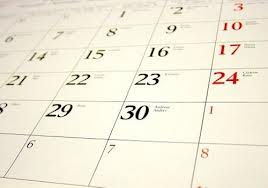 Календар знаменних і пам’ятних дат
6
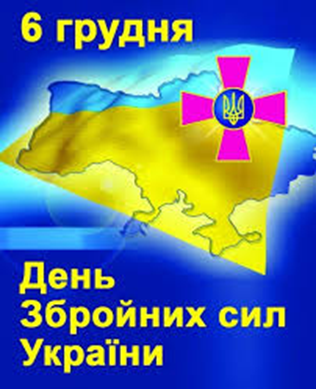 Грудень
Закон України 
«Про Збройні Сили України» 
ухвалено 6 грудня 1991 року.
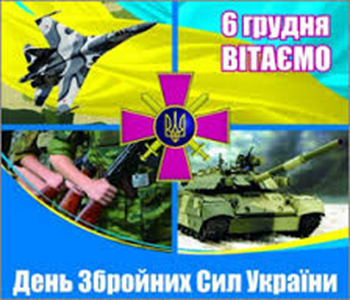 День Збройних Сил України був встановлений 
постановою Верховної Ради України у 1993 році.
Жити - Батьківщині служити!
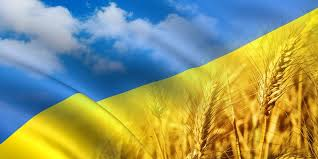 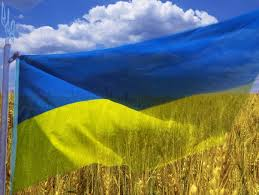 Матінка-земля в силі нагодувати людину хлібом, напоїти водою з джерела, але самостійно земля себе не захистить.
Народна мудрість
Захист Вітчизни є святим і почесним  обов’язком кожної людини, заради збереження миру та спокою.
Один день в армії
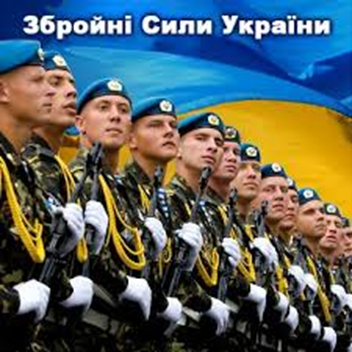 Підйом
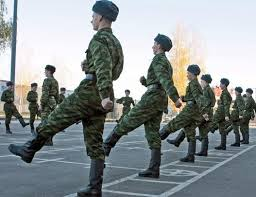 Шикування
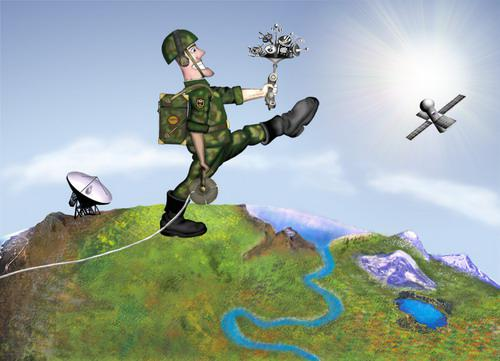 Фізична підготовка
Навчання
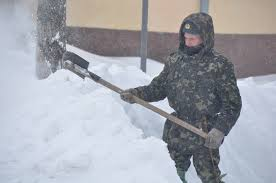 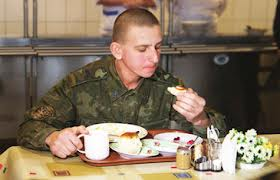 Обід
Орієнтування
Прибирання
Воїни-захисники усіх поколінь були наділені такими чеснотами:

мужність і героїзм;

доблесть і слава;

відвага і честь.
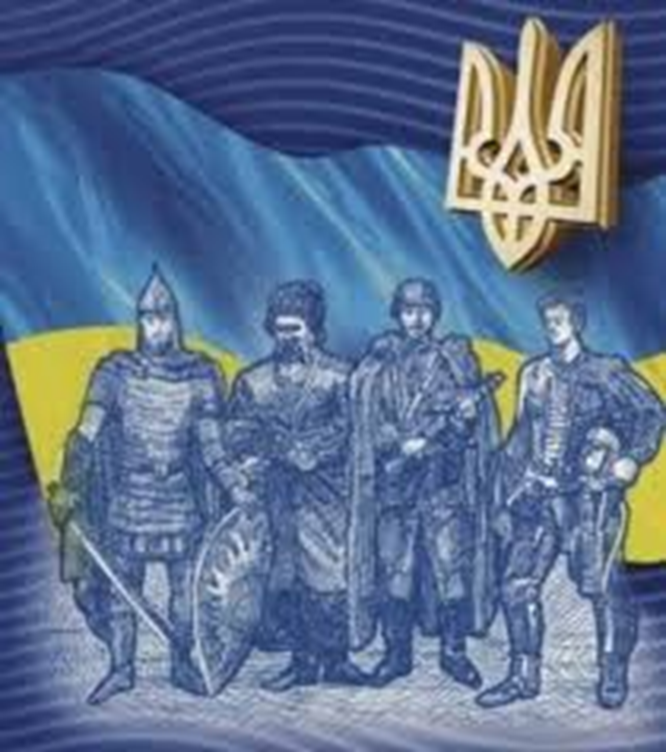 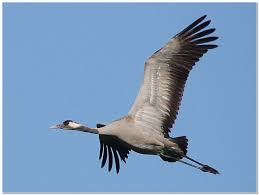 Облітав журавель сто доріг, сто земель.
Облітав, обходив, крила, ноги натрудив.
Ми спитали журавля: 
                         «Де найкращая земля?»
Журавель відповідає:
                         «Краще рідної немає!» 

(П.Воронько)
Як називається почуття людини, яке вміщує в собі любов та відданість Батьківщині, гордість за досягнення свого народу, прагнення своїми діями служити її інтересам?
- любов до Батьківщини, відповідальність за її долю і готовність служити її інтересам, а в разі потреби самовіддано боронити свій народ.
Патріотизм
Енциклопедичний словник
Слово «патріотизм» походить з грецької мови та означає «земля батька, предка»
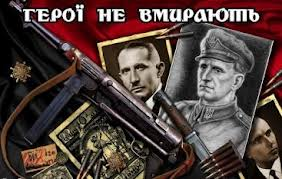 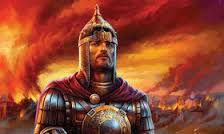 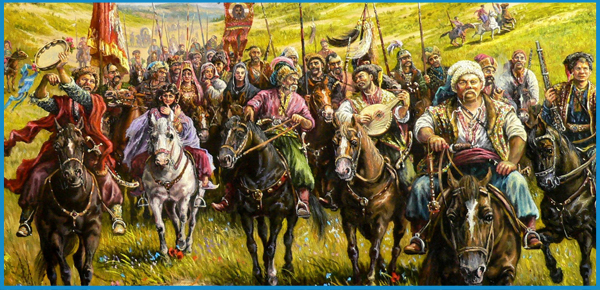 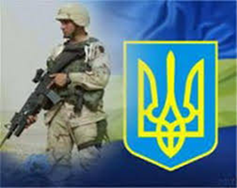 Люди, які люблять свою Батьківщину, захищають її інтереси, гордяться її здобутками – патріоти
Новітній літопис української звитяги
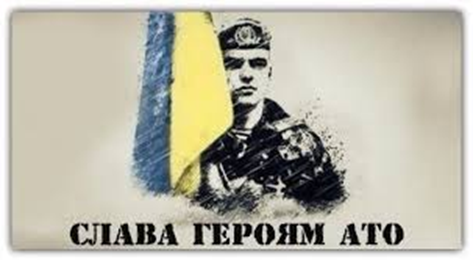 УКРАЇНСЬКІ ПАТРІОТИ –
             ВОЇНИ – ЗАХИСНИКИ –
                                   БІЙЦІ АТО
ЗВИТЯГА – ПЕРЕМОГА У БОЮ, У ВІЙНІ;
                 ПОДВИГ, ГЕРОЙСТВО
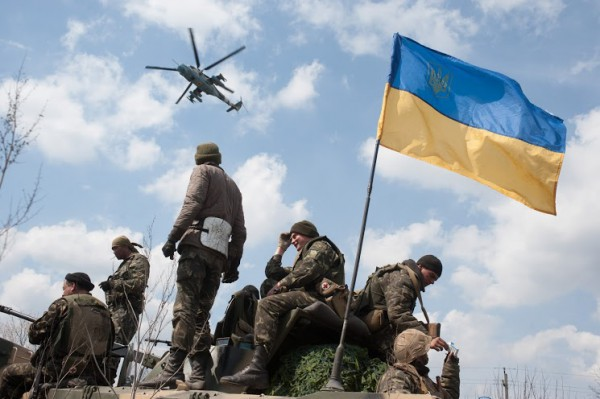 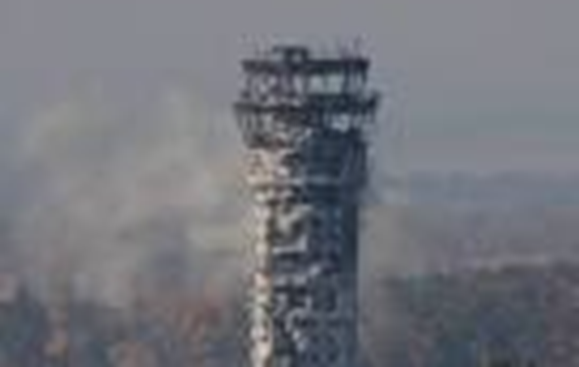 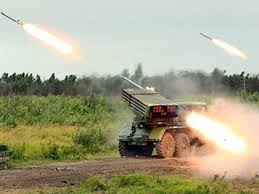 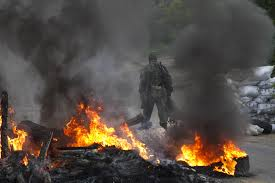 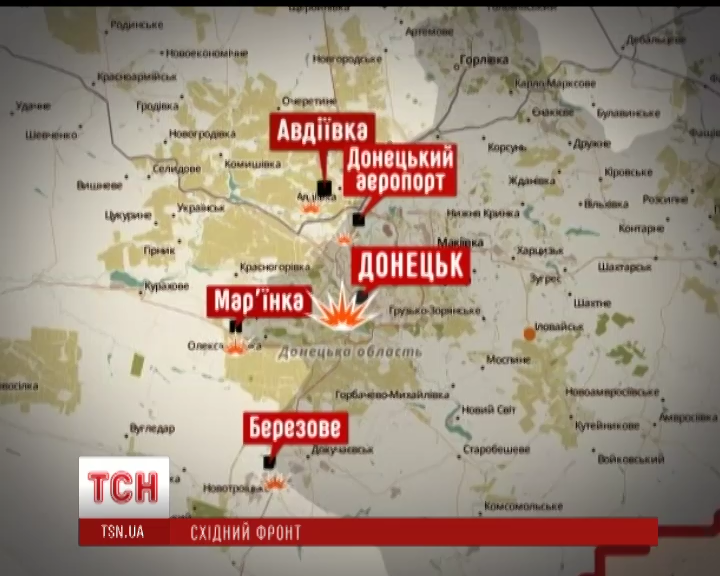 За період від березня до 5 грудня 2014 року в АТО (російсько-українській війні) загинуло
 22 військовики — уродженці Тернопільщини, 
 2 військовики, що проживали на Тернопільщині,
 1 навчався у Тернополі,
 1 військовослужбовець помер у військовій частині під час навчань,
 1 мешканець іншої області похований на місцевому цвинтарі в Тернополі.
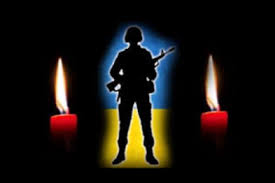 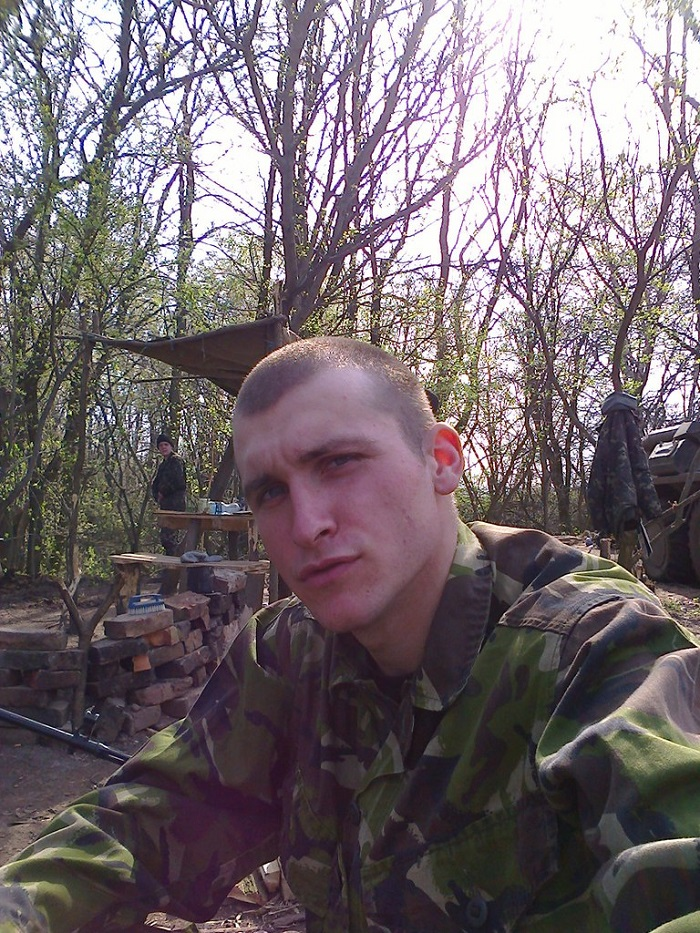 Семчук Віктор Ярославович
Народився 3 березня 1991 в с. Залав'є Солдат, розвідник-снайпер розвідувального відділення штабного батальйону 24-ї окремої механізованої бригади (Яворів) оперативного командування «Північ» Сухопутних військ ЗСУ.
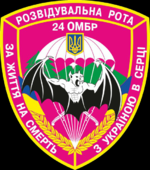 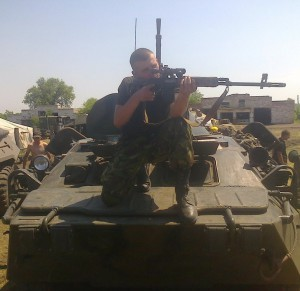 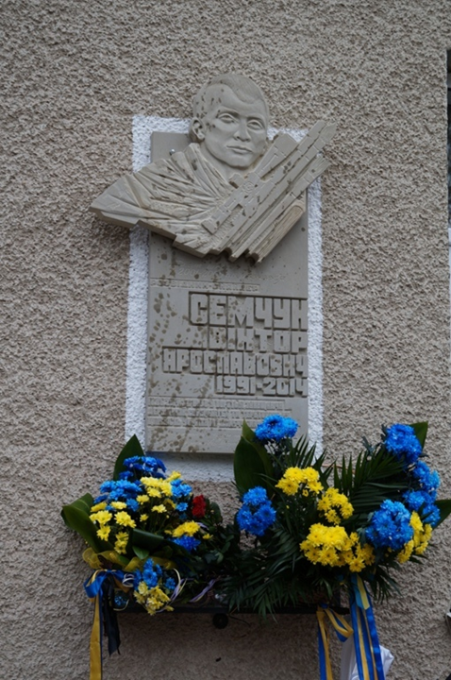 Загинув 19 червня 2014 у бою, що точився під смт Ямпіль та селом Закітне Донецької області.
6 грудня 2014 року в Теребовлі на фасаді Теребовлянської загальноосвітньої школи І-ІІІ ступенів № 2 відкрили меморіальну дошку Вікторові Семчуку
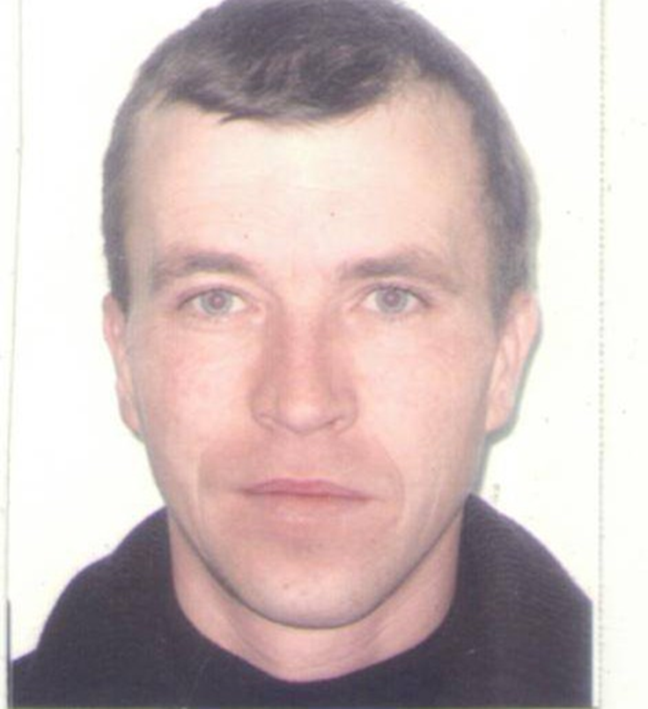 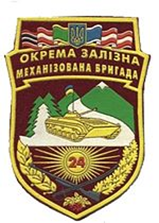 Руснак Микола Ігорович
Народився  24 вересня 1975 в с. Лощинівка (нині Бернадівка).

Оператор 2-го протитанкового відділення протитанкового взводу 2-го механізованого батальйону 24-ї окремої механізованої бригади (Яворів).
Загинув 11 липня 2014.
 З 4.30 ранку терористи обстріляли реактивною установкою «Град» блокпост у районі Зеленопілля Луганської області зі сторони державного кордону.
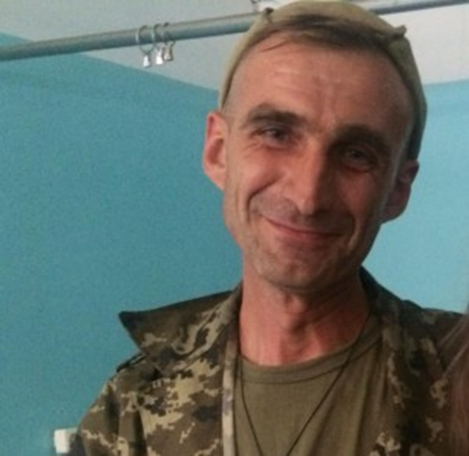 Костюк Віталій Валерійович

(позивний «Улыбка»)
37 років, народився у с. Нова Могильниця.

Боєць батальйону територіальної оборони «Донбас», проживав у Черкасах.
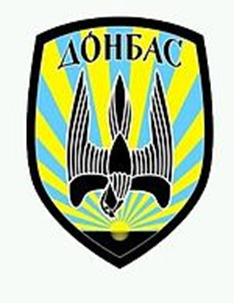 Загинув 19 серпня 2014 
у бою під час звільнення Іловайська (Донецька область).
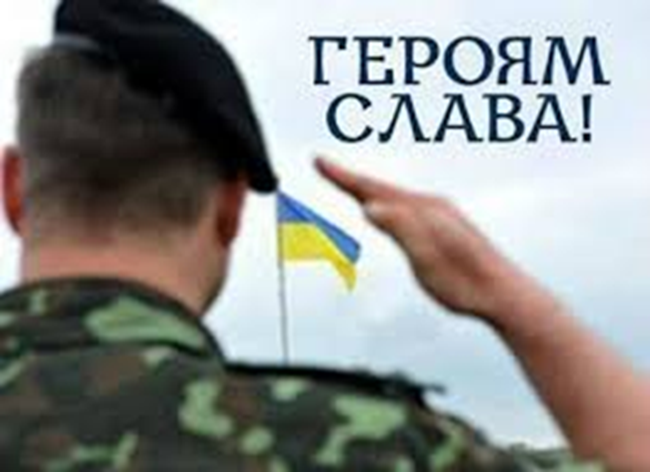 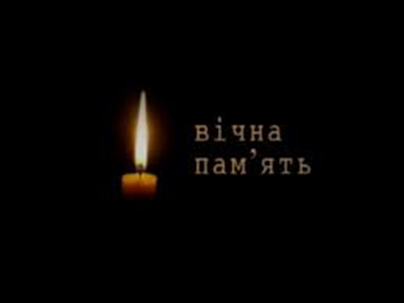